High Accuracy GPS Collection on Emergency Assets
Kelly Daire
9/8/2022
Tools used
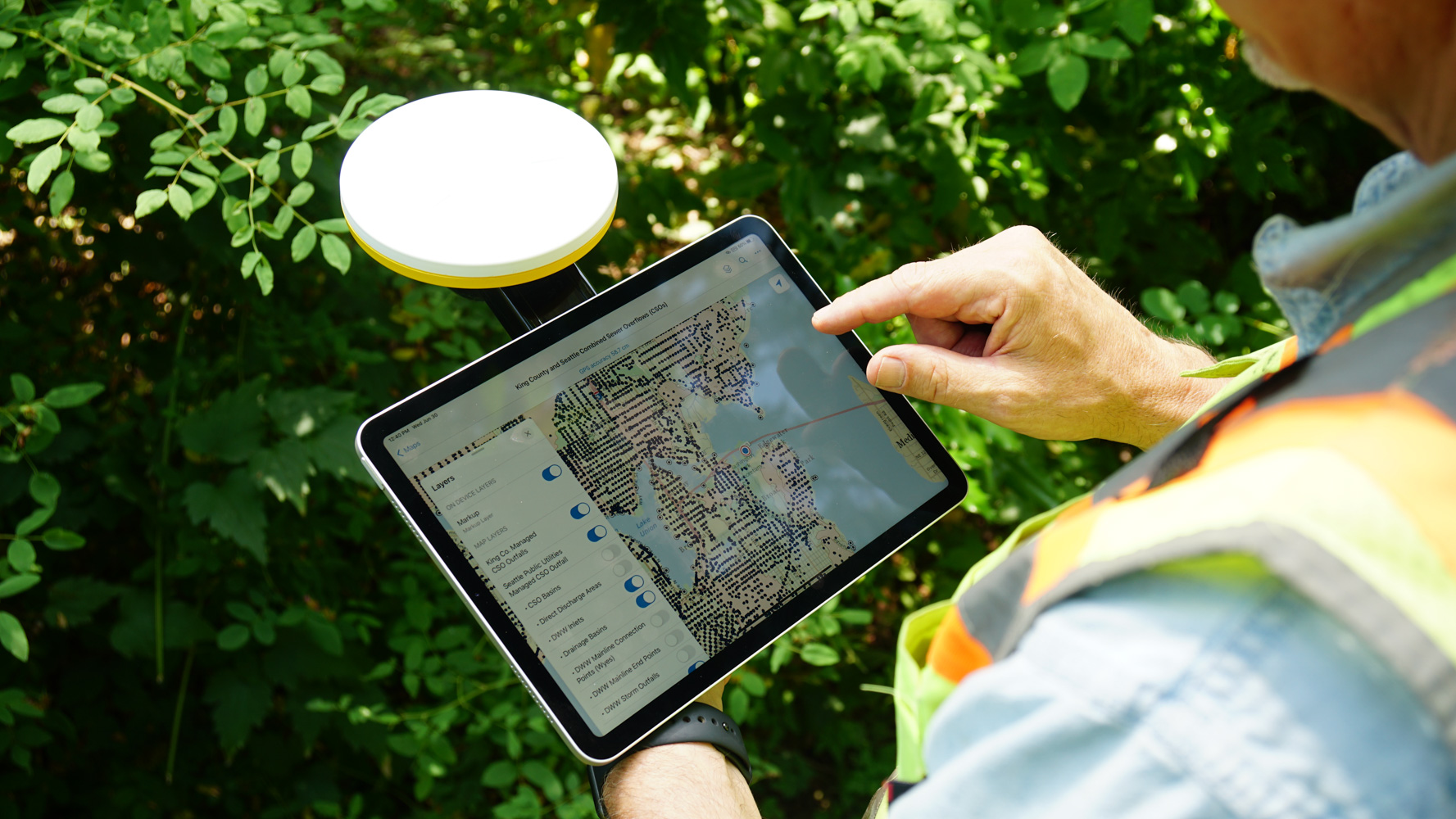 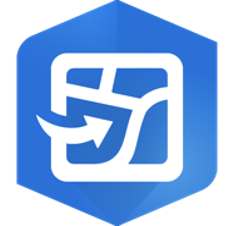 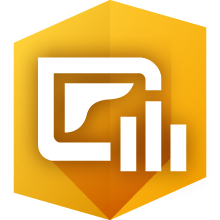 GPS Units
Trimble DA2 GNSS Receiver with Catalyst 
Precise accuracy
Centimeter to sub-meter
Lightweight and easy-to-use design
Affordable & flexible
Change subscription at any time
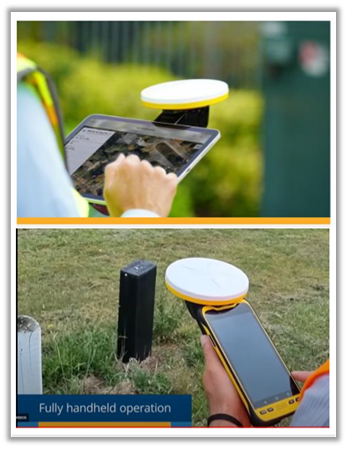 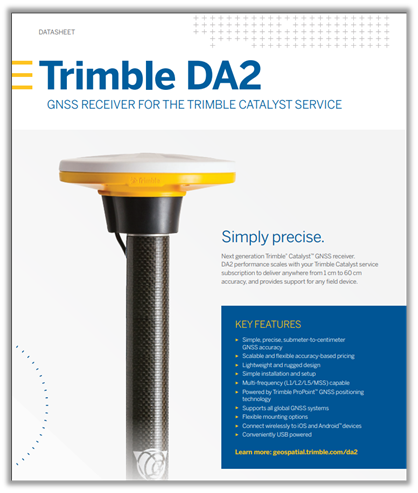 ESRI Field Maps
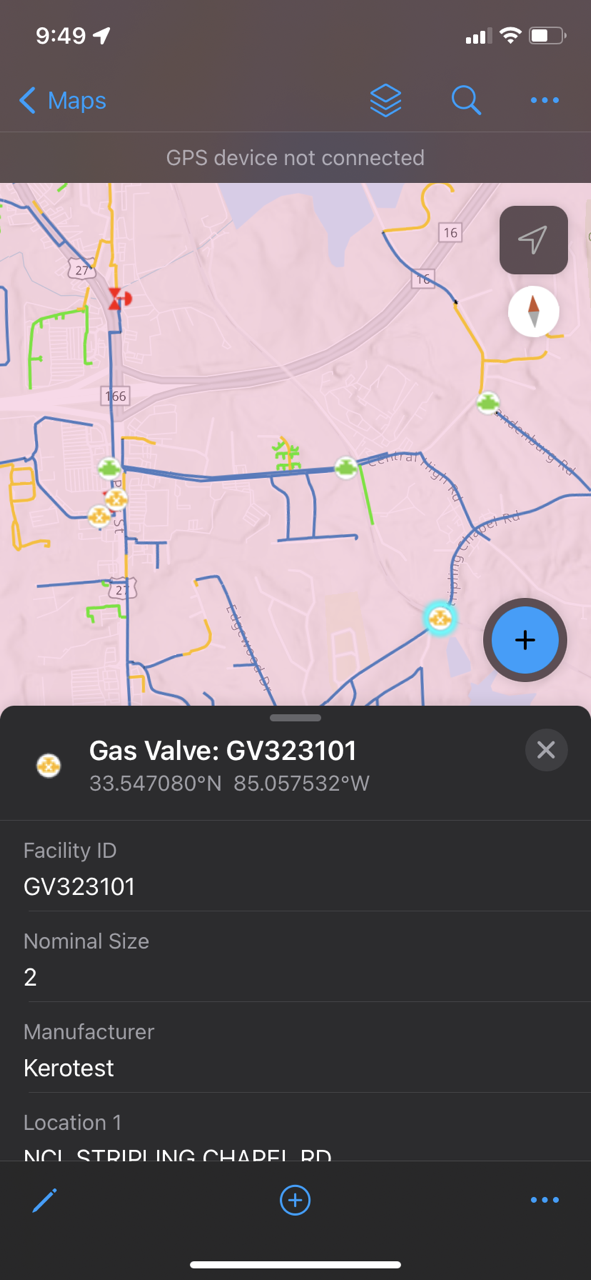 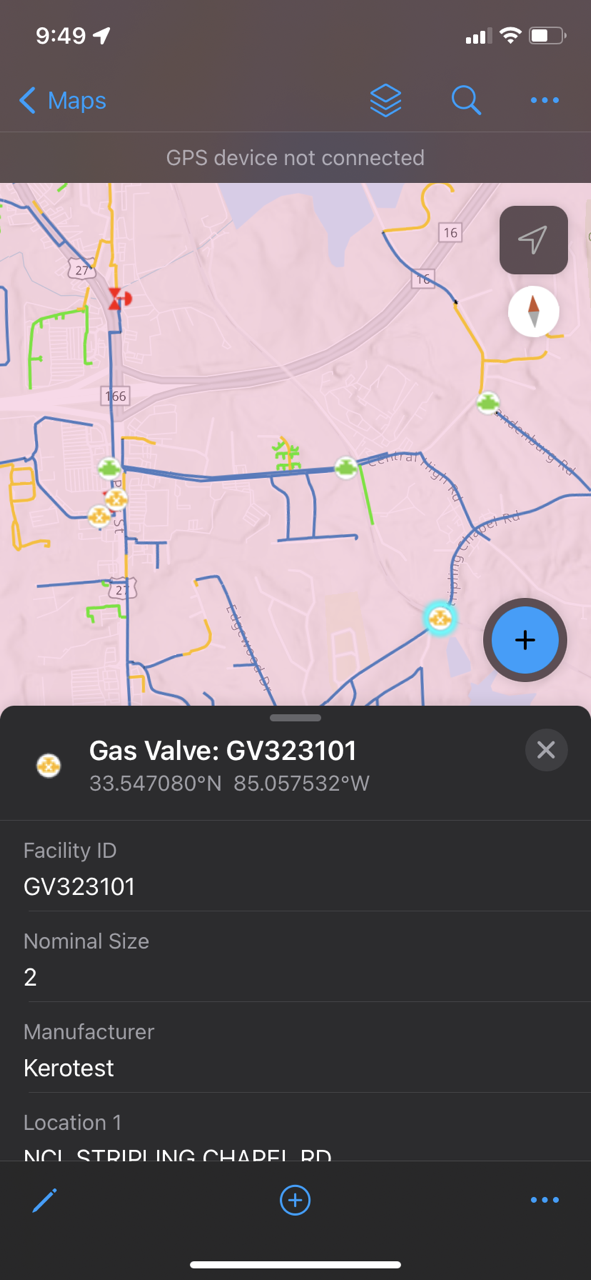 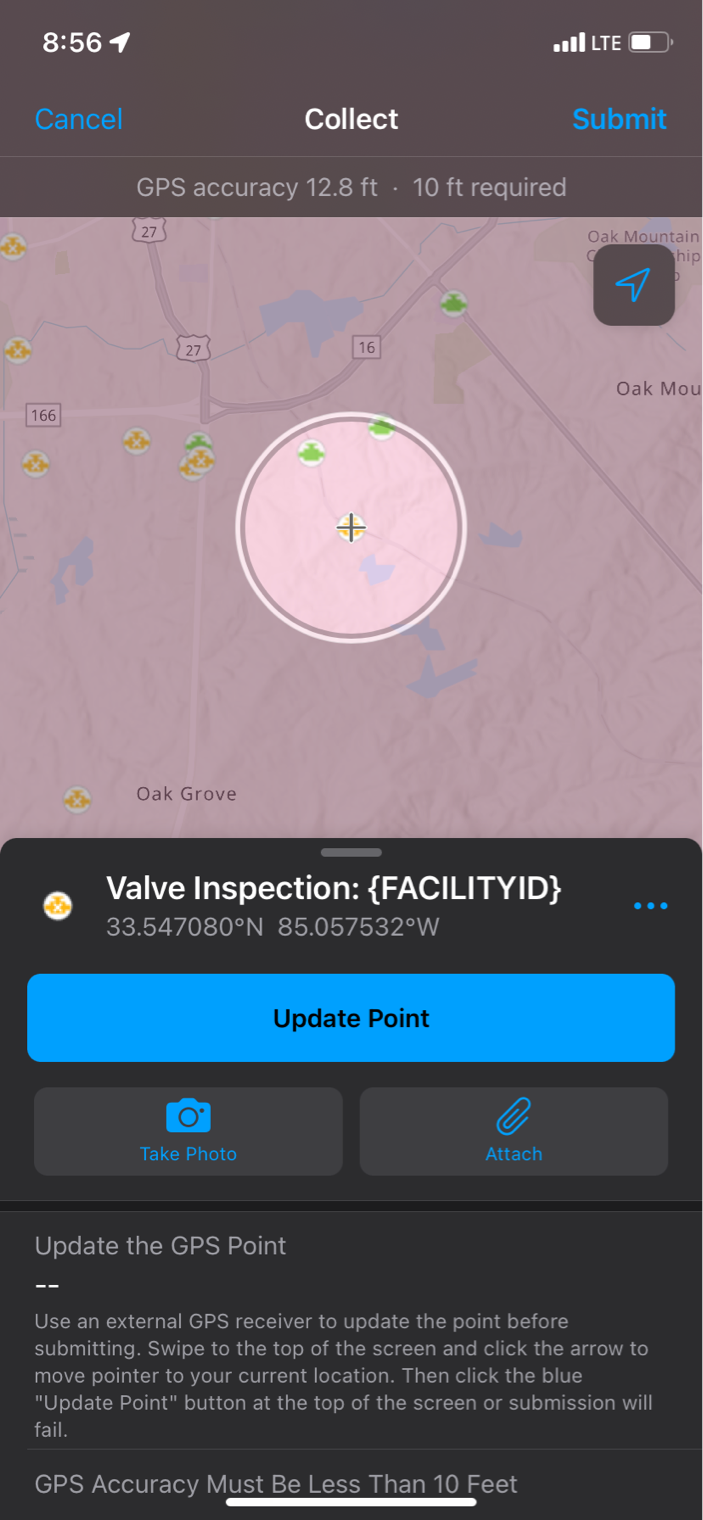 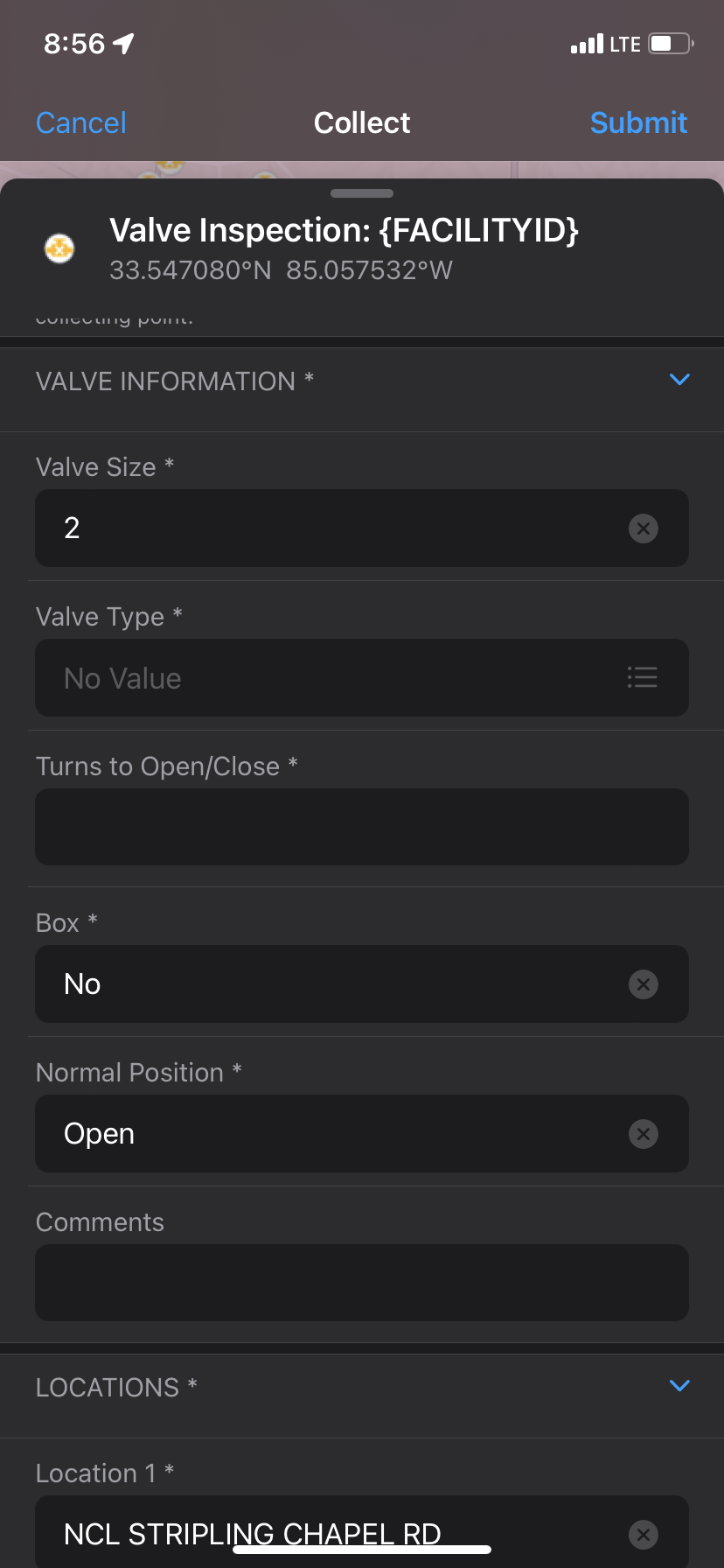 Dashboard
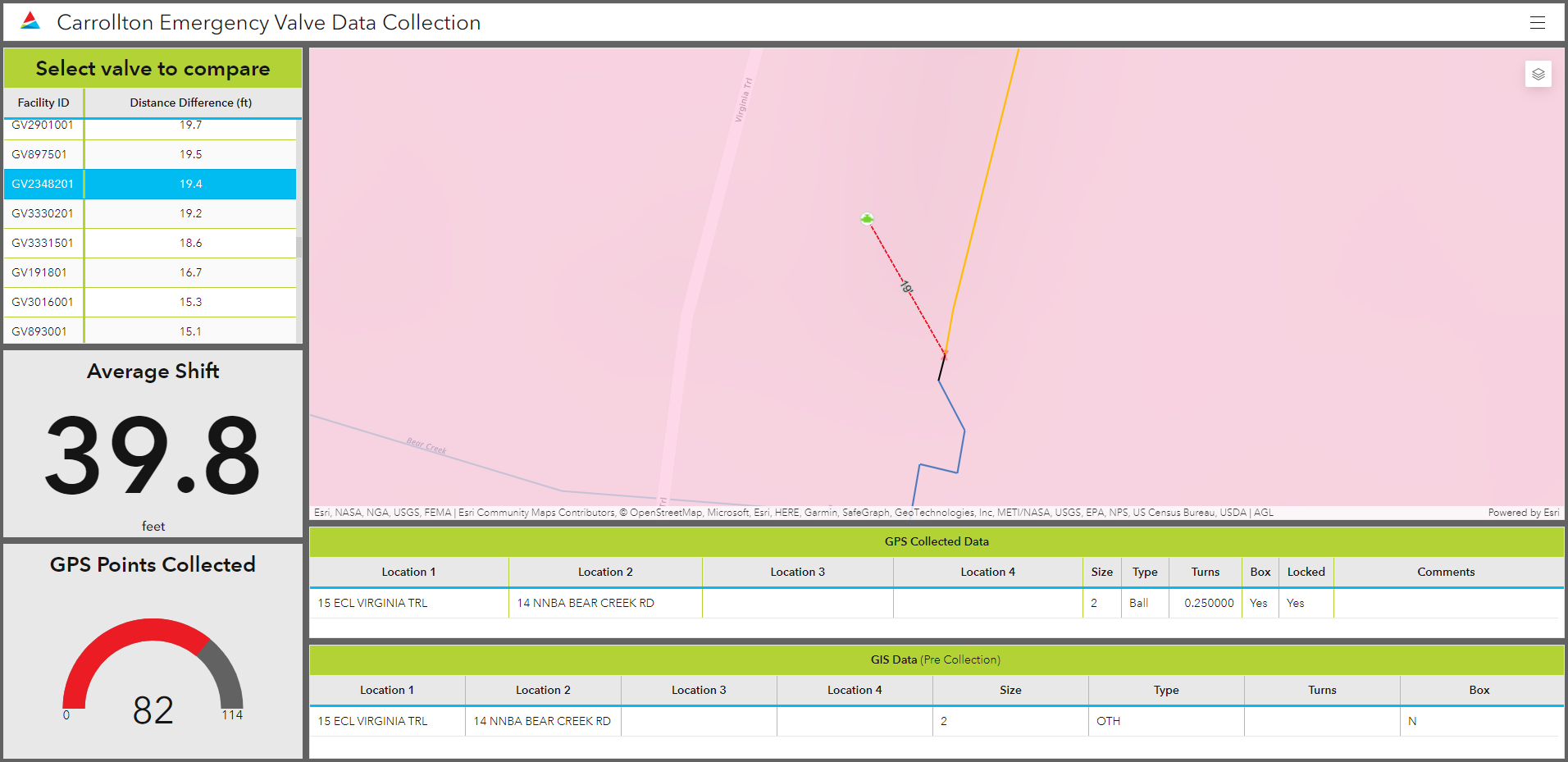 Next Steps…
Lessons Learned
Thank you!